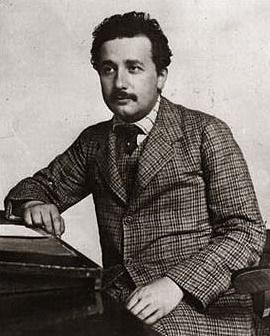 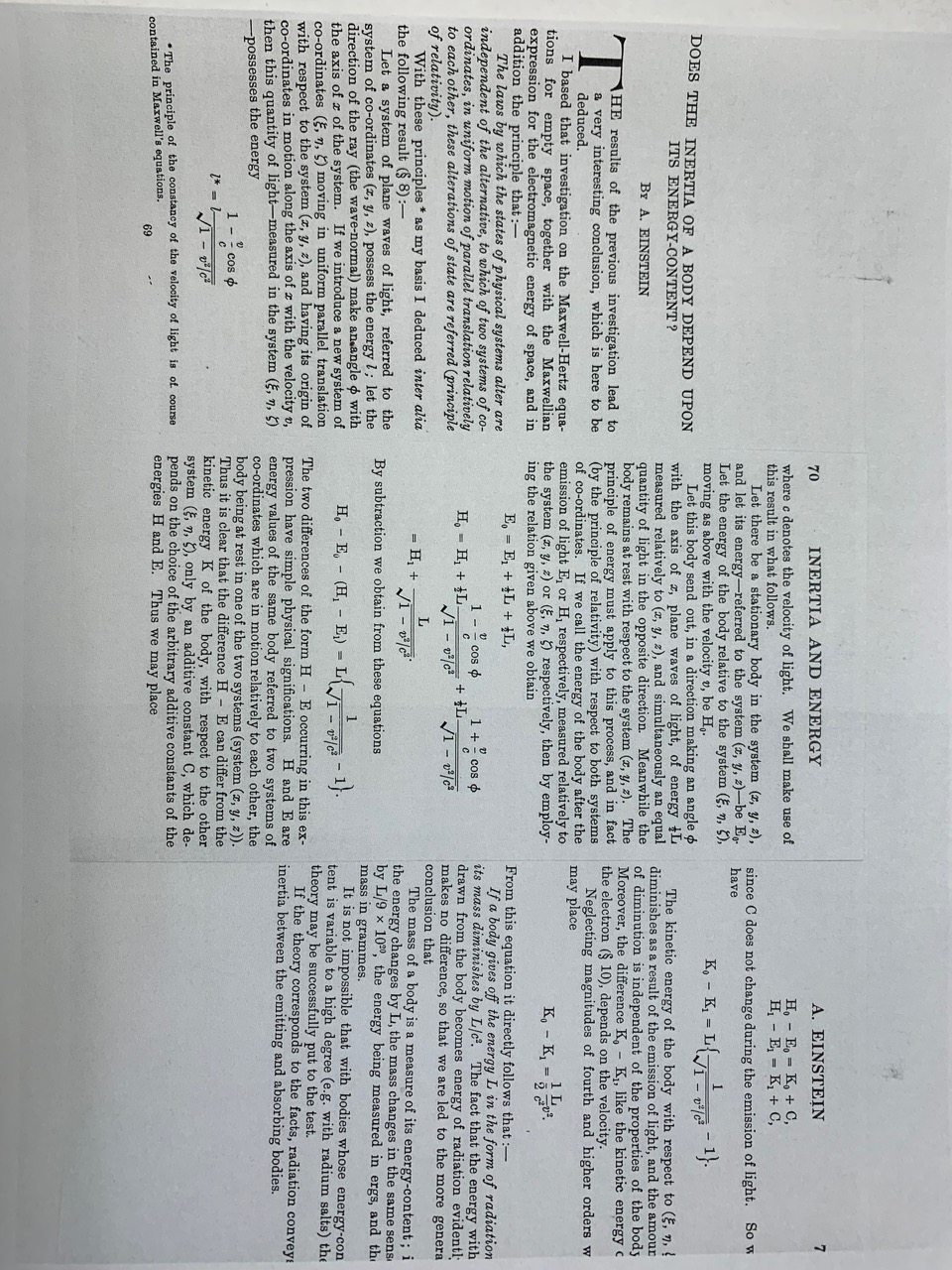 September 27, 1905
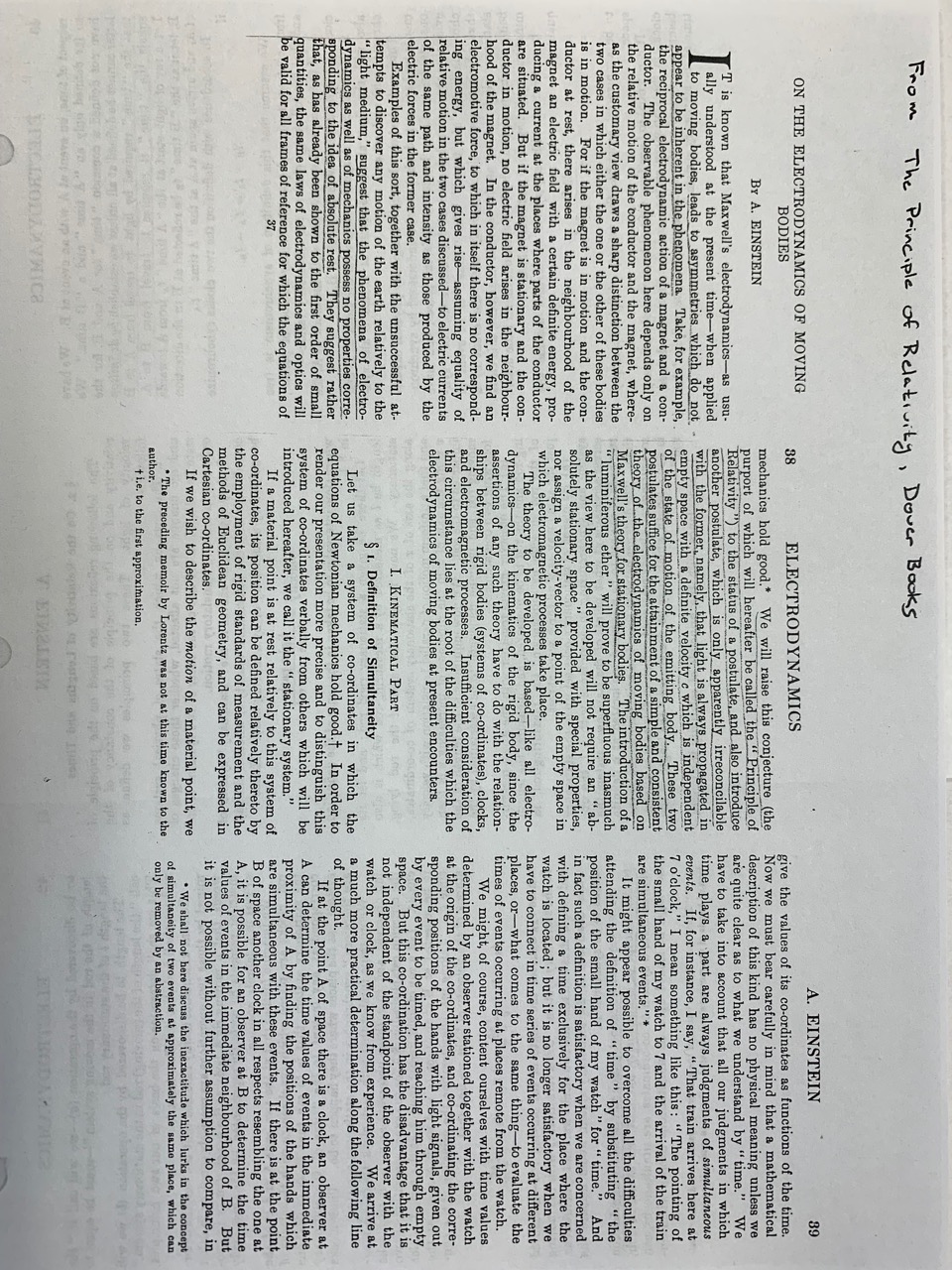 June 30, 1905
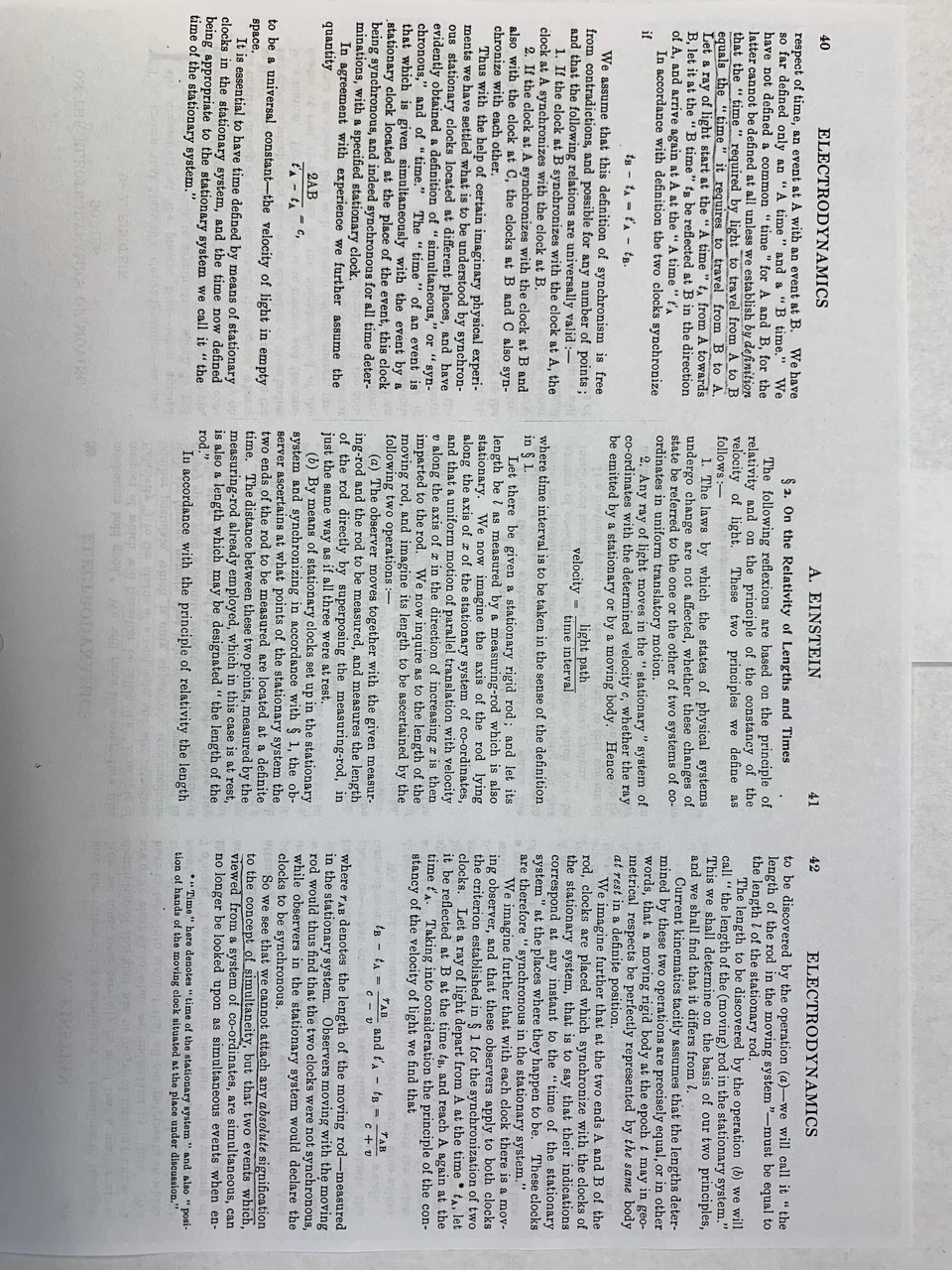 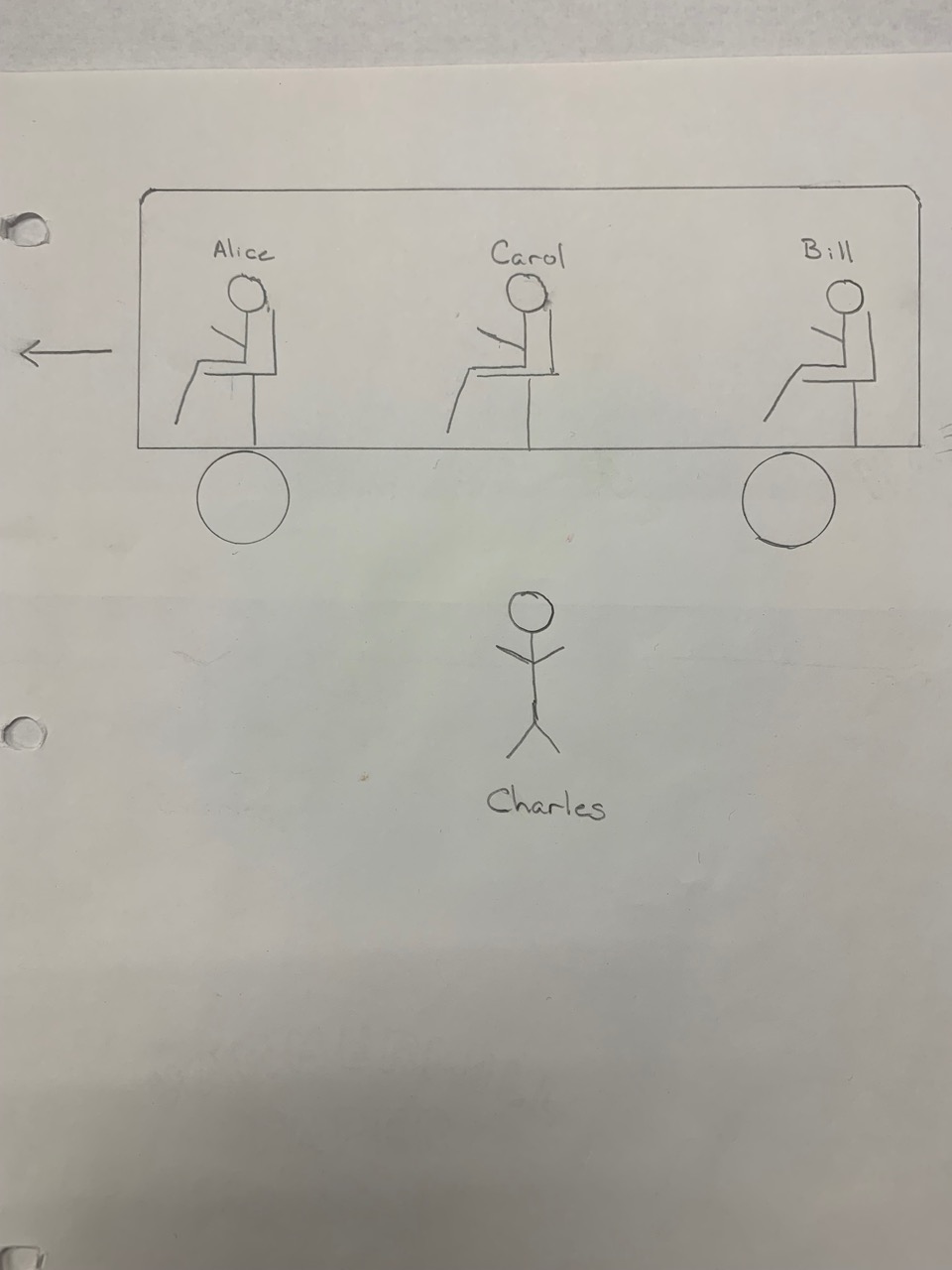 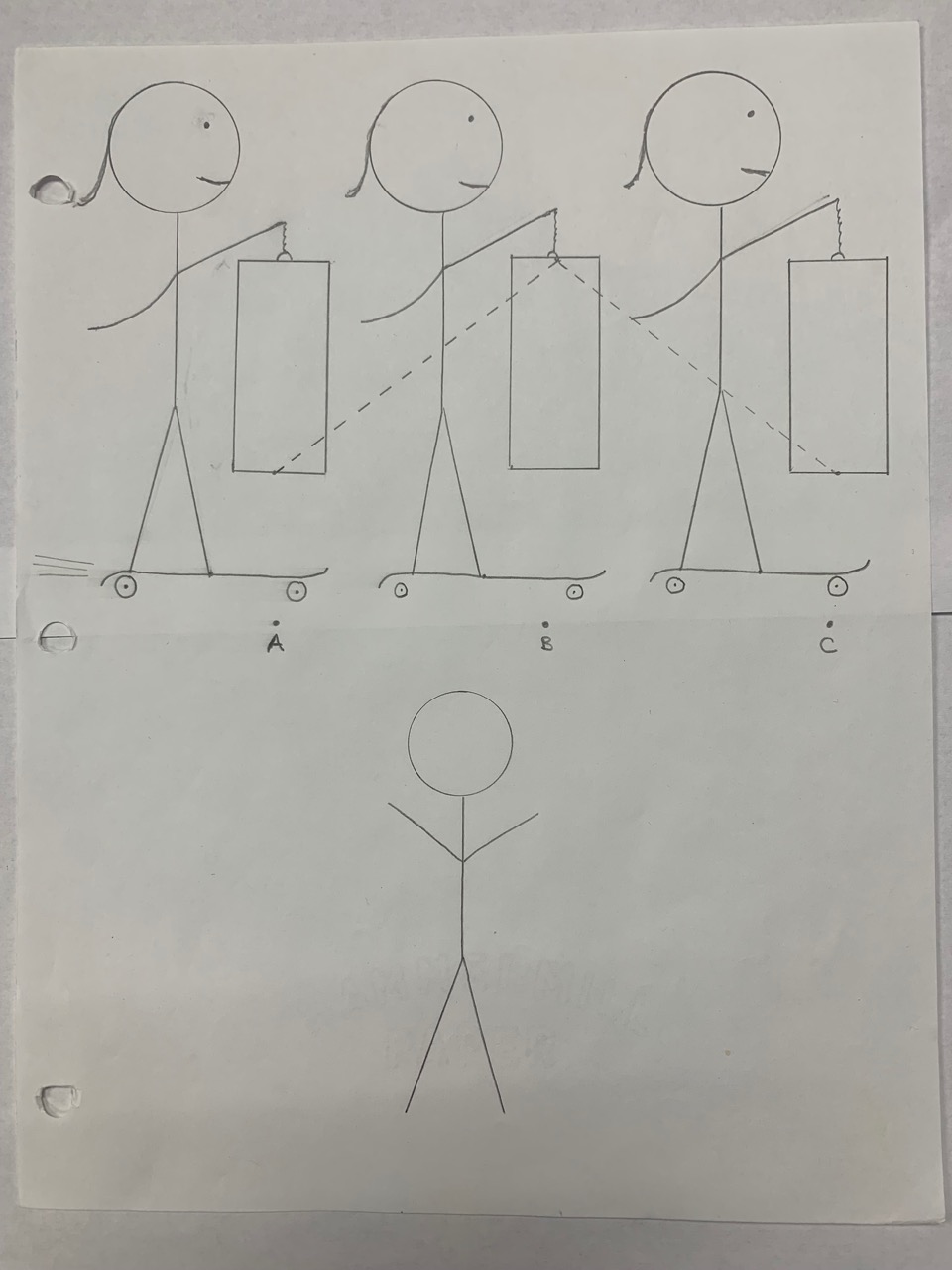 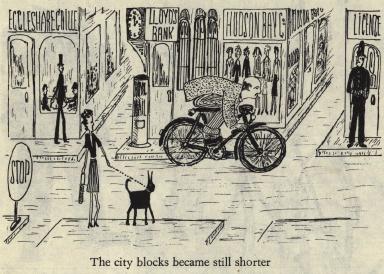 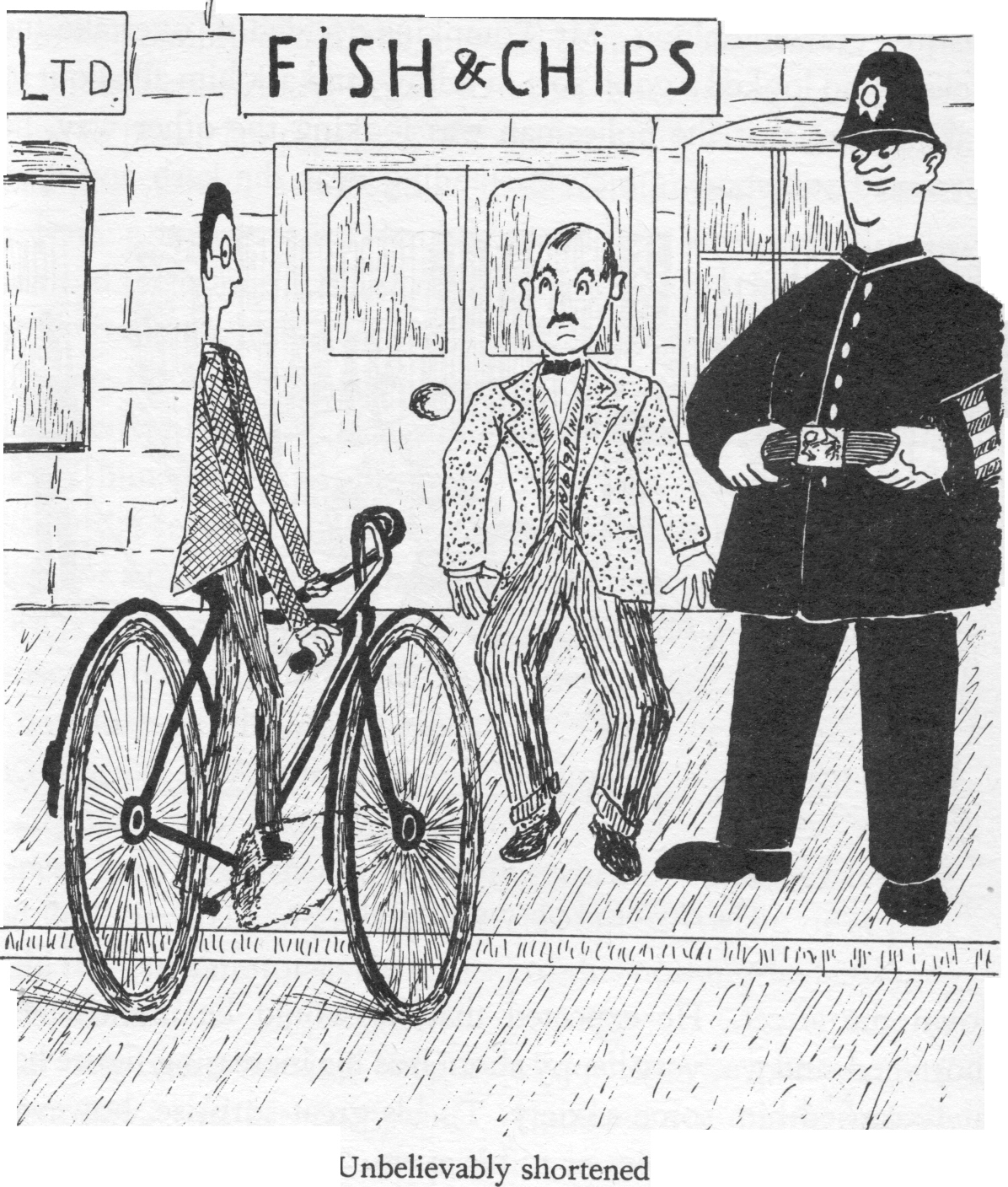